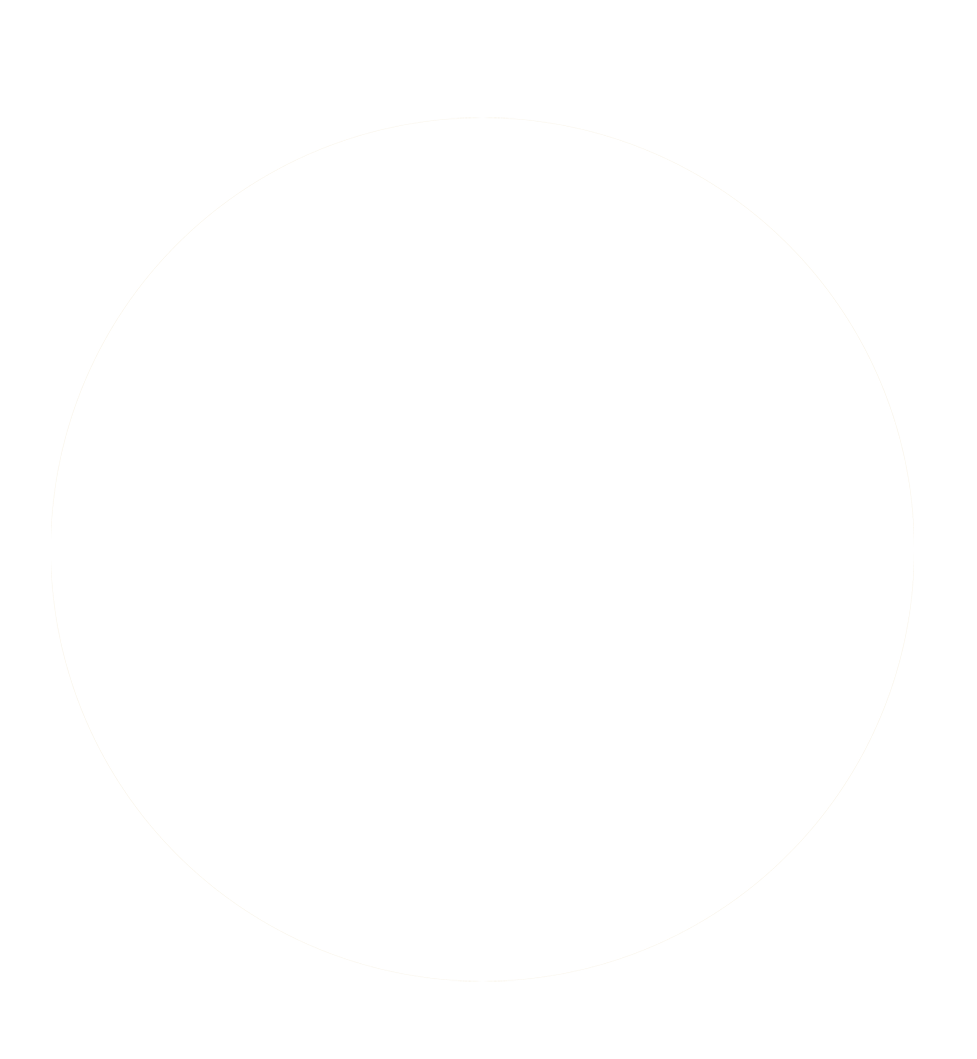 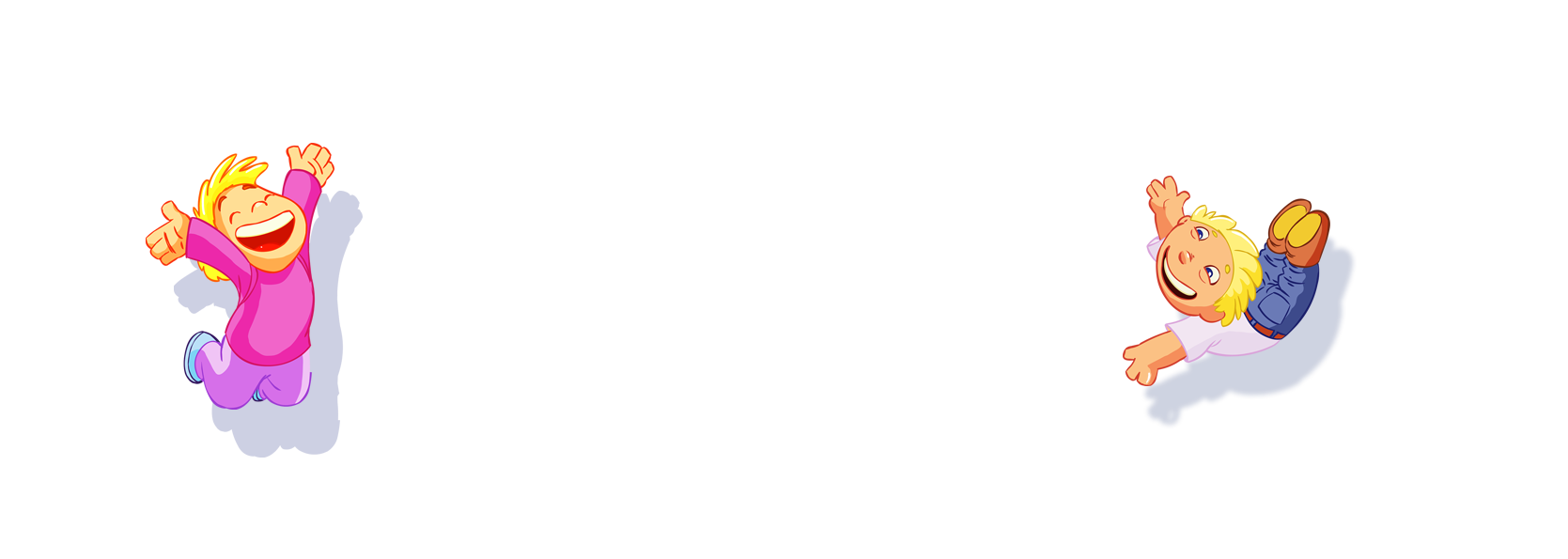 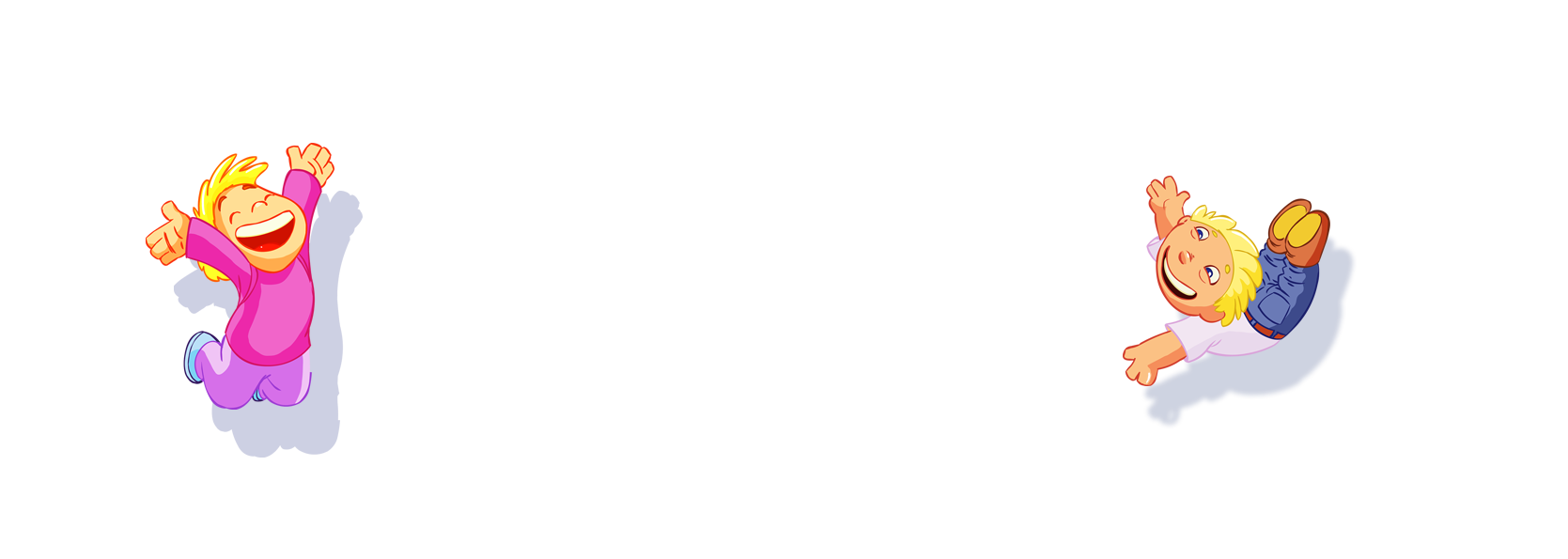 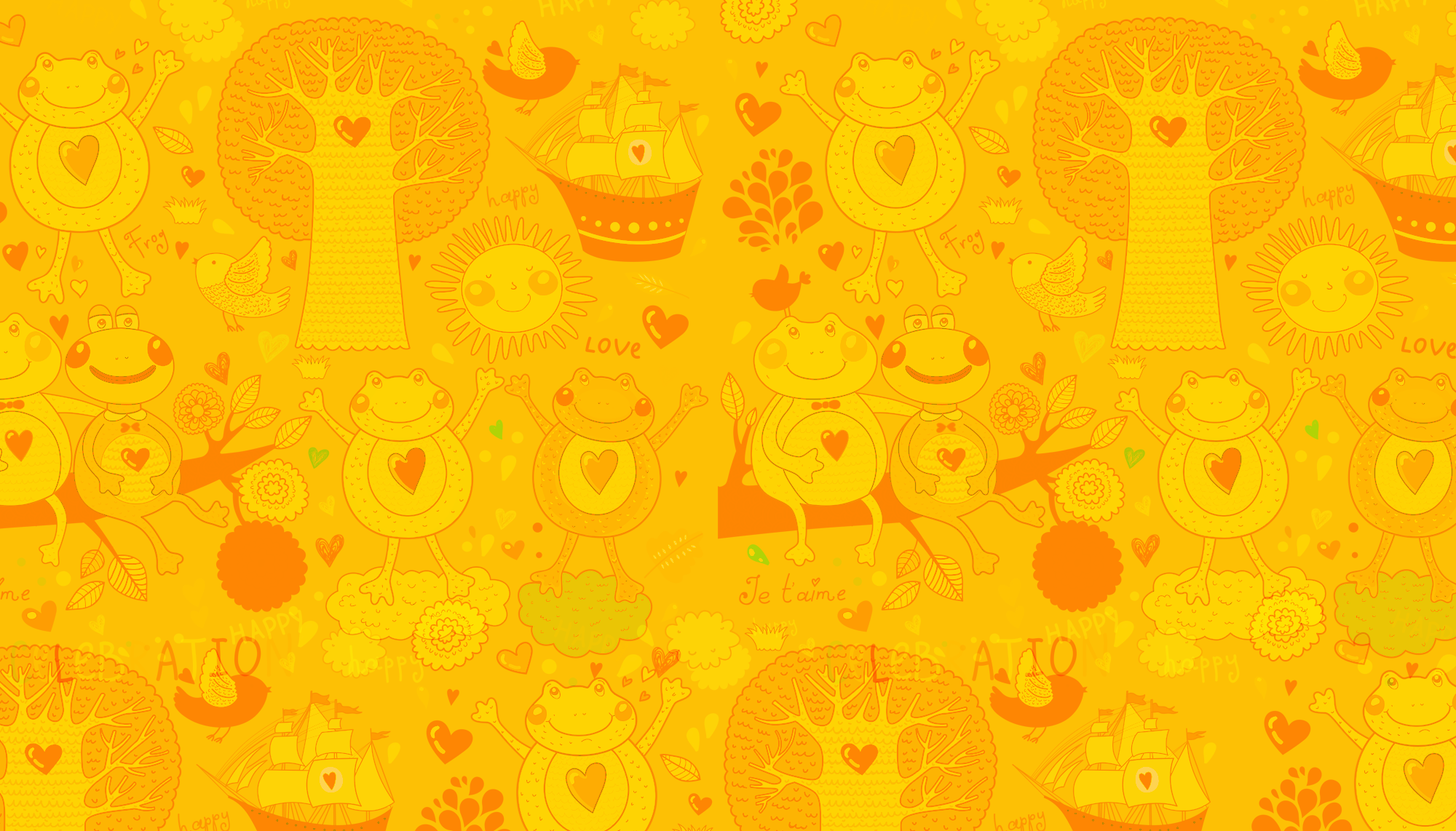 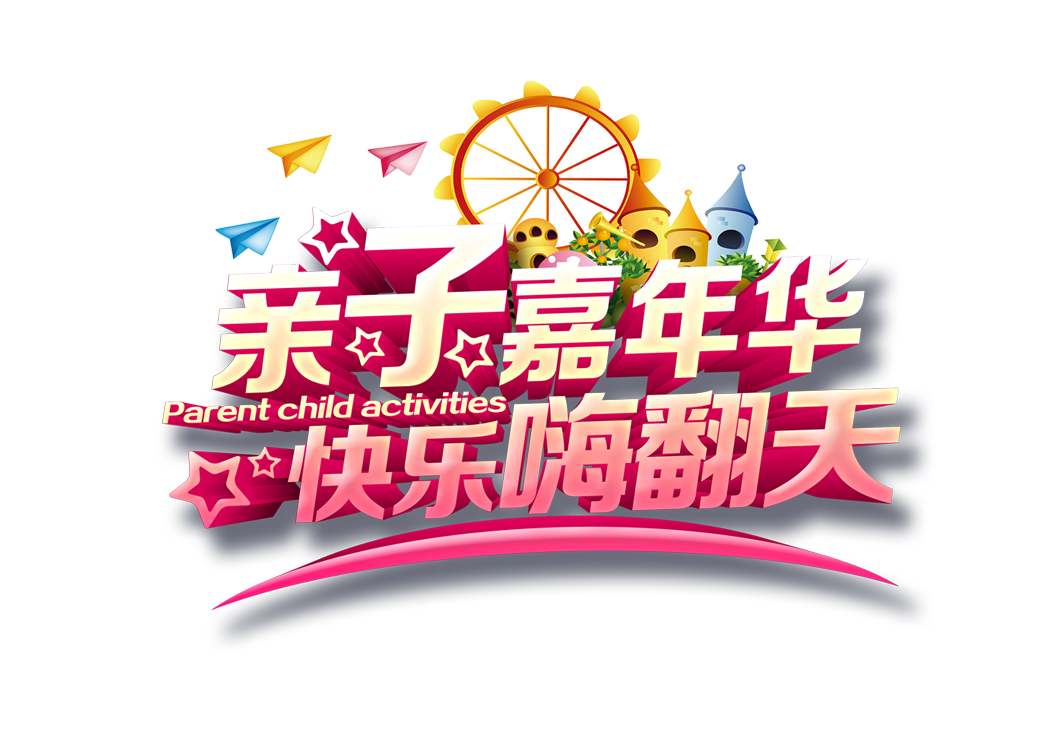 CHÀO MỪNG CÁC THẦY CÔ ĐẾN VỚI TIẾT
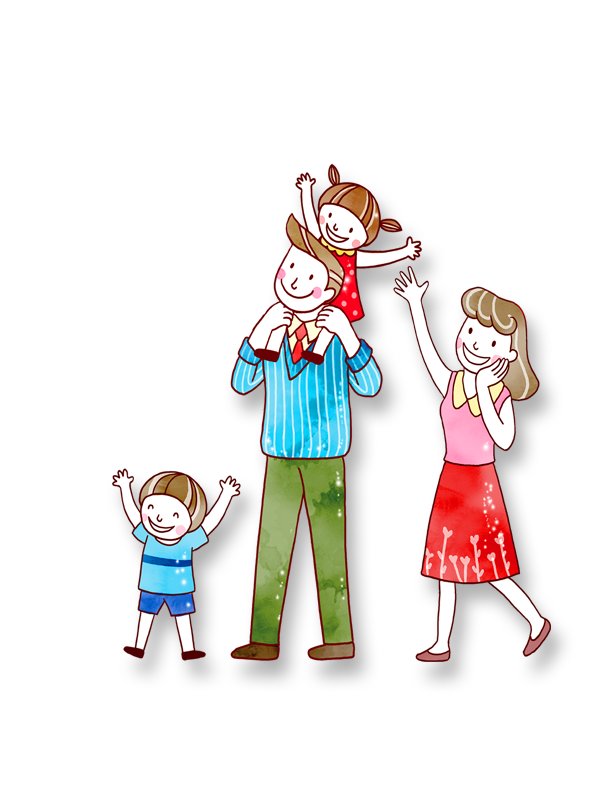 TIẾNG VIỆT
ÔN TẬP
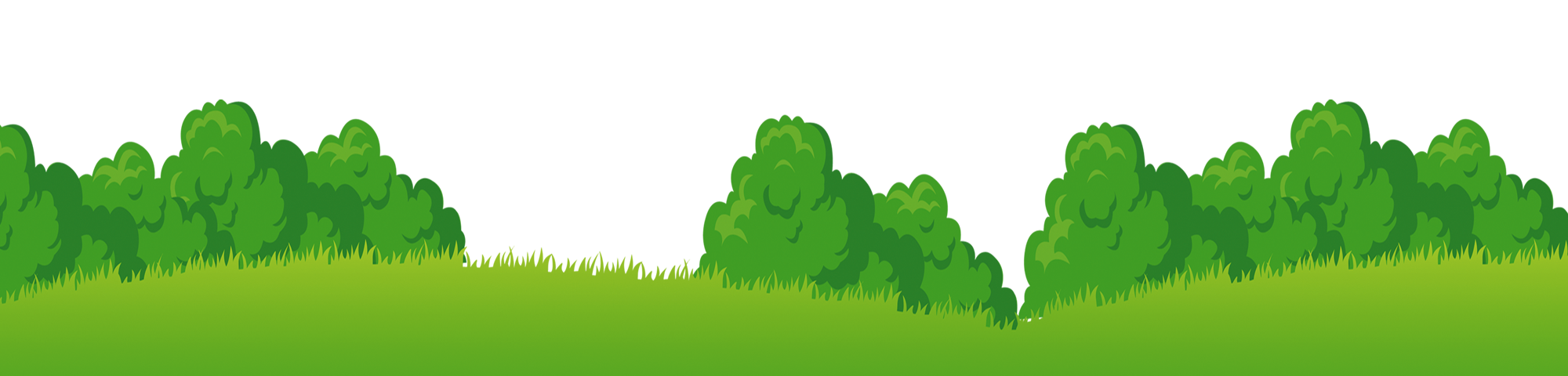 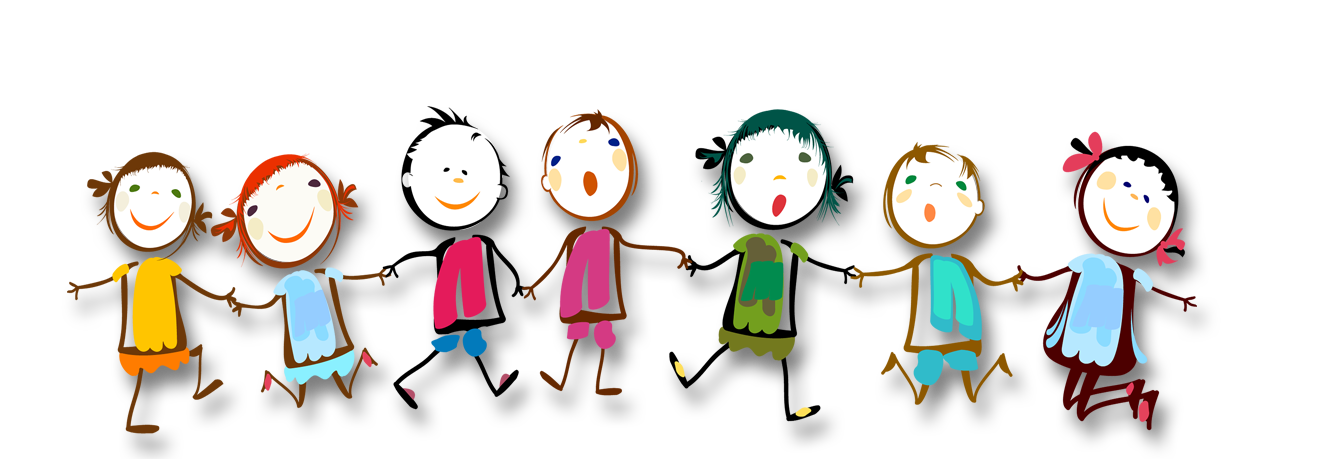 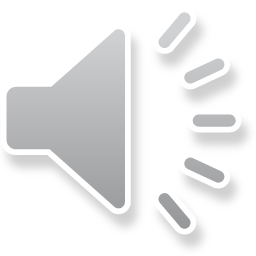 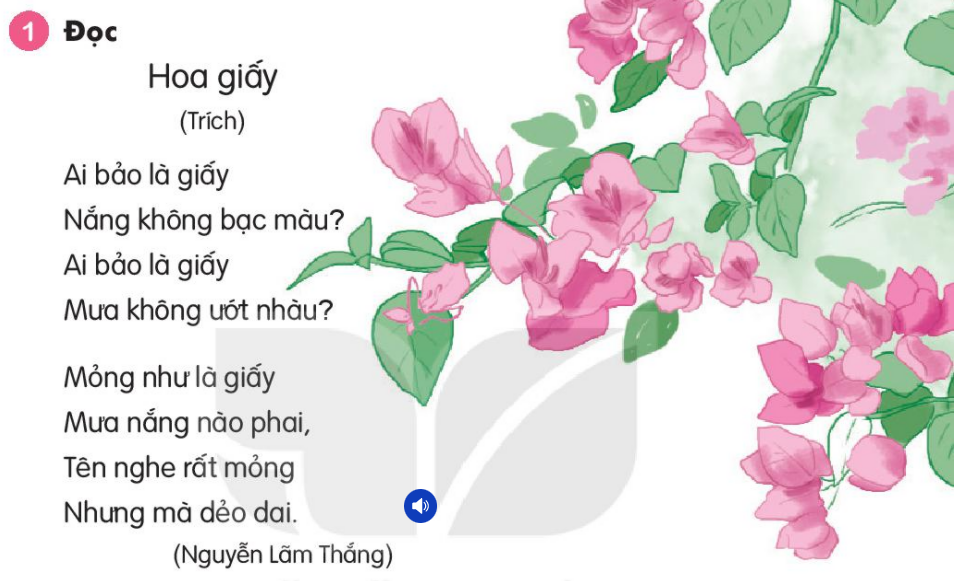 k
c
ng
ngh
g
gh